Figure 1. Aerosol size distribution, blu Classic Tobacco, 5-second puff, 15mL/s flow rate at low dilution (~1/30).
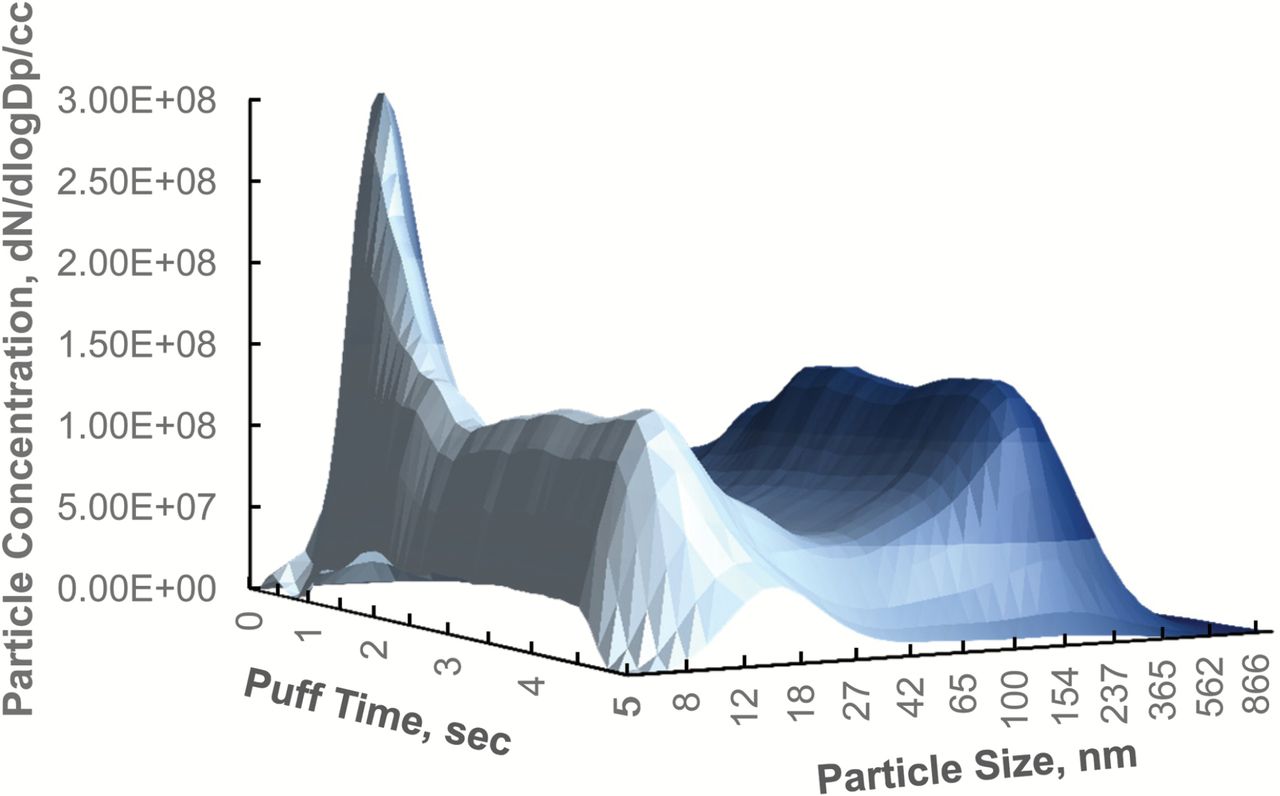 Nicotine Tob Res, Volume 18, Issue 9, September 2016, Pages 1895–1902, https://doi.org/10.1093/ntr/ntw128
The content of this slide may be subject to copyright: please see the slide notes for details.
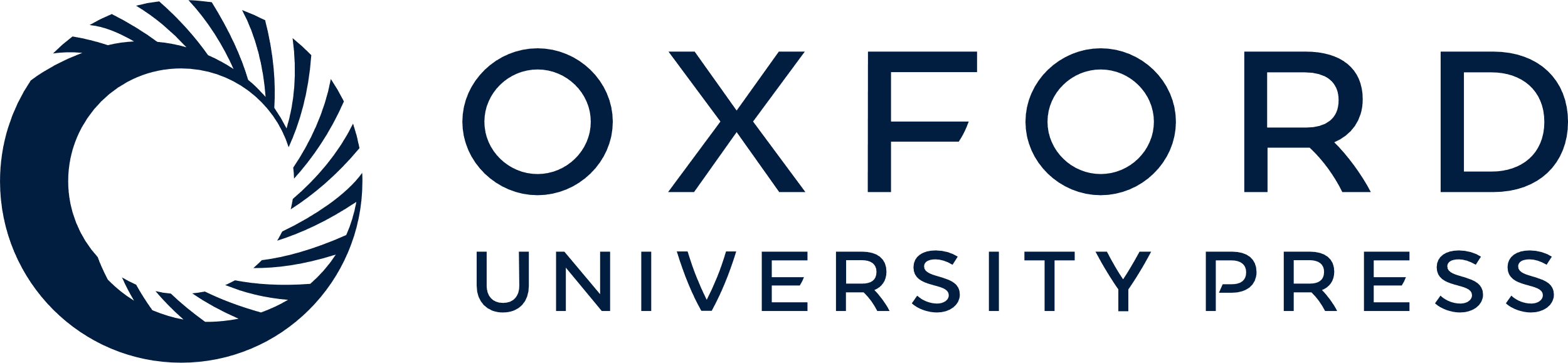 [Speaker Notes: Figure 1. Aerosol size distribution, blu Classic Tobacco, 5-second puff, 15mL/s flow rate at low dilution (~1/30).


Unless provided in the caption above, the following copyright applies to the content of this slide: © The Author 2016. Published by Oxford University Press on behalf of the Society for Research on Nicotine and Tobacco. All rights reserved. For permissions, please e-mail: journals.permissions@oup.com.]
Figure 2. Aerosol size distribution, Joyetech (Tank-style), “Dry Puffing” Test, 5-second puff, 15mL/s flow rate at low ...
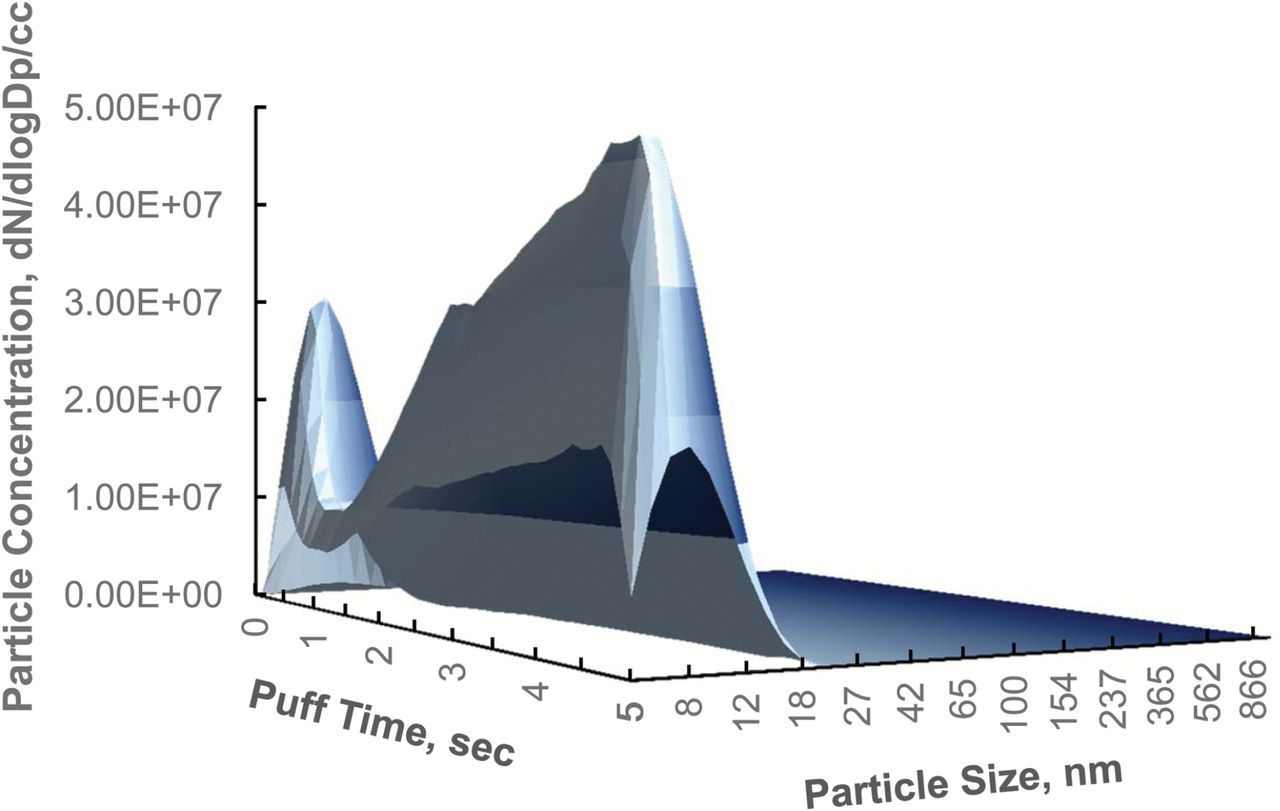 Nicotine Tob Res, Volume 18, Issue 9, September 2016, Pages 1895–1902, https://doi.org/10.1093/ntr/ntw128
The content of this slide may be subject to copyright: please see the slide notes for details.
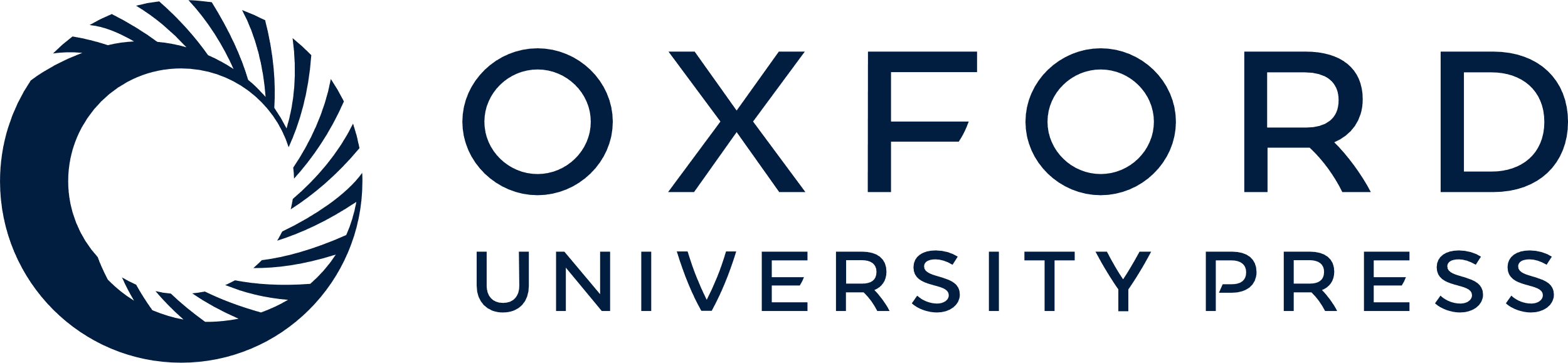 [Speaker Notes: Figure 2. Aerosol size distribution, Joyetech (Tank-style), “Dry Puffing” Test, 5-second puff, 15mL/s flow rate at low dilution (~1/30).


Unless provided in the caption above, the following copyright applies to the content of this slide: © The Author 2016. Published by Oxford University Press on behalf of the Society for Research on Nicotine and Tobacco. All rights reserved. For permissions, please e-mail: journals.permissions@oup.com.]
Figure 3. Metal levels in electronic cigarette aerosol.
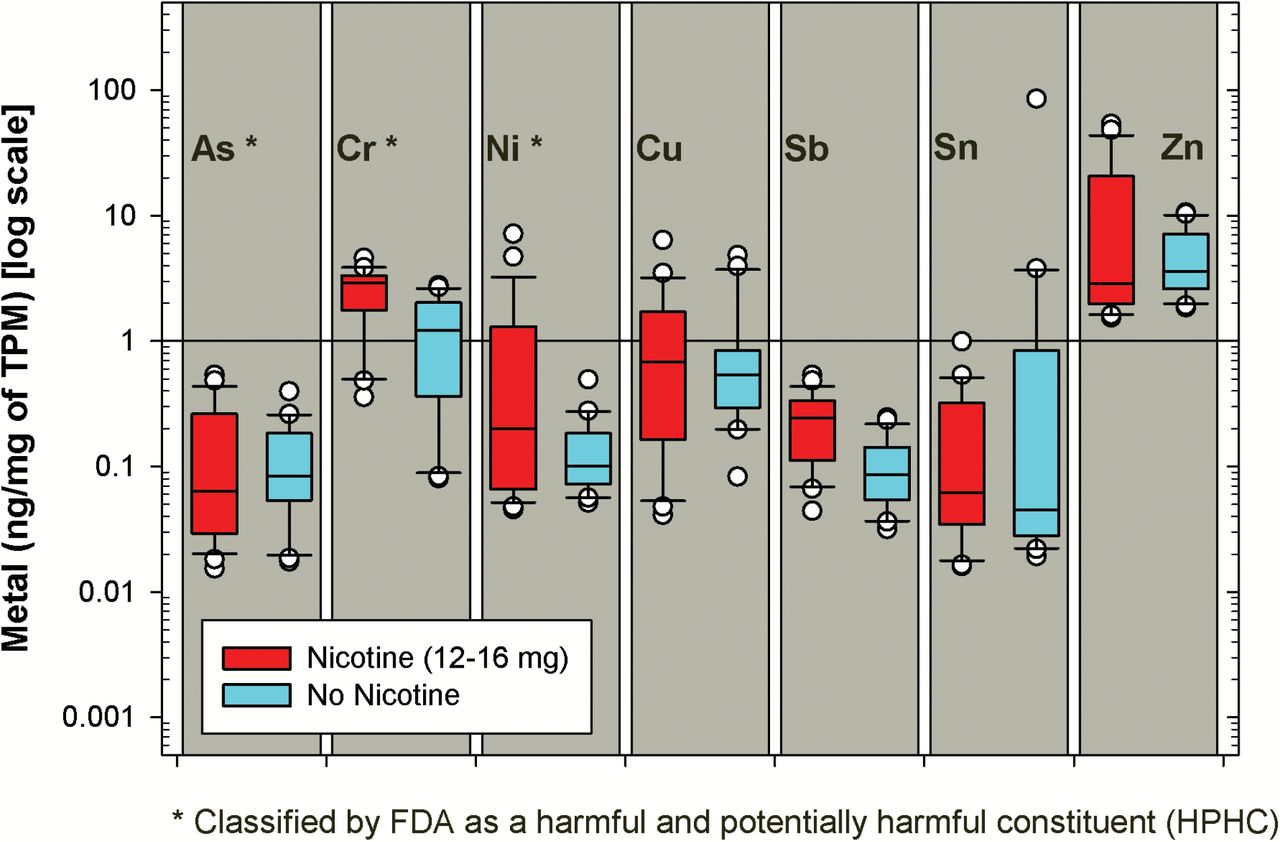 Nicotine Tob Res, Volume 18, Issue 9, September 2016, Pages 1895–1902, https://doi.org/10.1093/ntr/ntw128
The content of this slide may be subject to copyright: please see the slide notes for details.
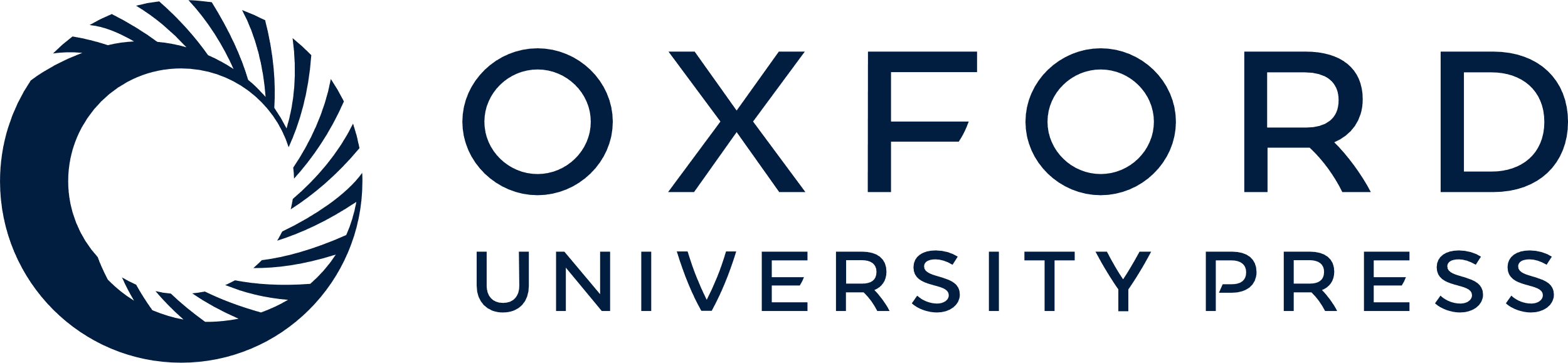 [Speaker Notes: Figure 3. Metal levels in electronic cigarette aerosol.


Unless provided in the caption above, the following copyright applies to the content of this slide: © The Author 2016. Published by Oxford University Press on behalf of the Society for Research on Nicotine and Tobacco. All rights reserved. For permissions, please e-mail: journals.permissions@oup.com.]